Конкурс «Я в мире людей…»
«Жива деревенька моя…»
МОБУ Тыгдинская СОШ,
 команда «Умницы»
.
Но ты мне, улица родная, И в непогоду дорога…
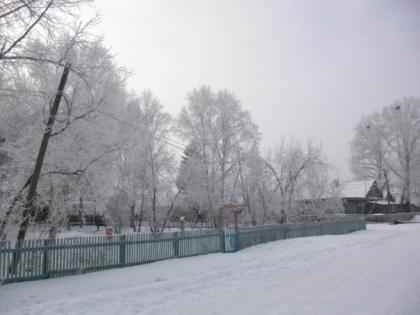 Низкий дом с голубыми ставнями,Не забыть мне тебя никогда…
И куст черемухи зеленый, 
И тополь старый у ворот,
Все прижимаясь ближе к дому,
В жару тень дарят каждый год.
В столовой сельской придорожной,
Всяк путник находил приют.
И отдохнуть там было можно
Среди разнообразных блюд.
На фоне сером, не очень чистом,Забор завален и улочки кривы,Стоят домишки все неказисты,Но в них семейки-то все живы.
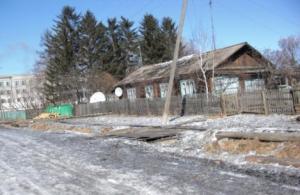 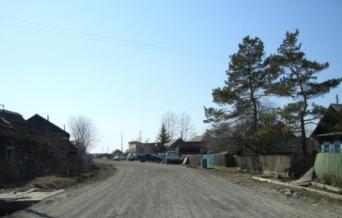 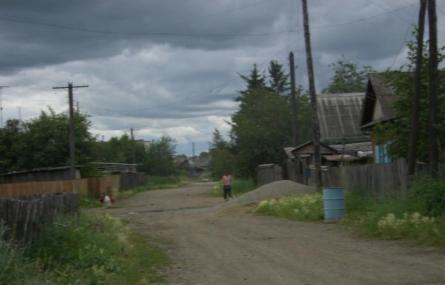 Бушует, мечется пожар,
Дома съедая на пути,
Бежит в испуге млад и стар,
Им больше некуда идти!
Пожар! Пожар! Пожар!
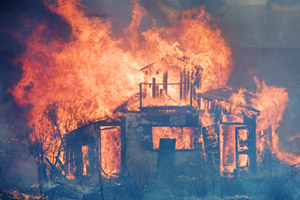 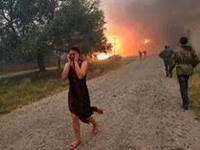 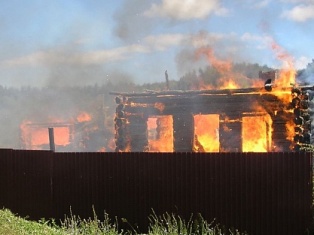 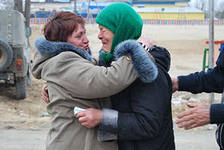 На дымном пепелище
Лишь вонь, тоска, грязища!
Печные трубы мертвы, 
И человеческие жертвы!!!
Пожар! Пожар! Пожар!
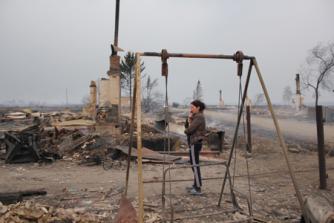 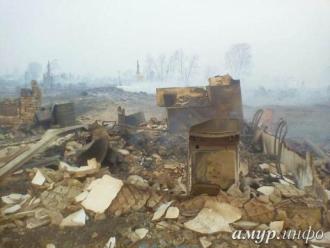 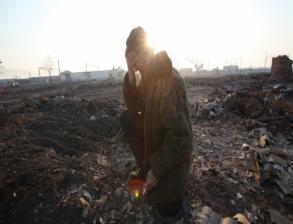 И руку помощи подали
Всем погорельцам, 
Кто нуждались.
В душе ростки успокоения-
Села былое возрождение.
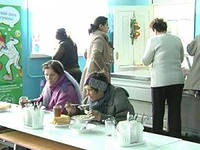 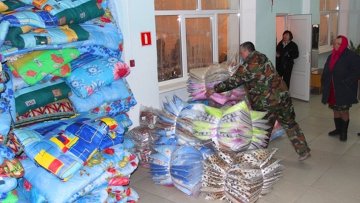 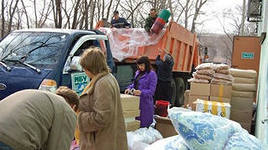 Дома стоят построенные,Красивые, благоустроенные.Новоселы заселяются,Потихоньку обживаются.
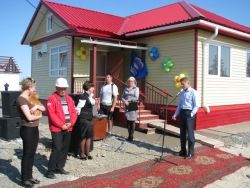 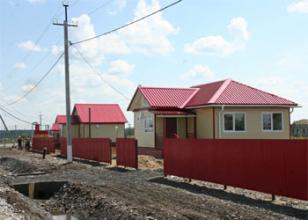 Сельчане рады возрожденью,Тыгда! С новым днем рождения!Лишь жертв людских Не возродить…О них нам память сохранить.
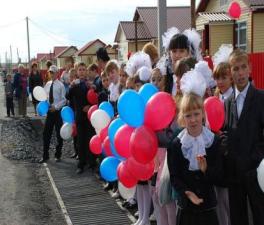 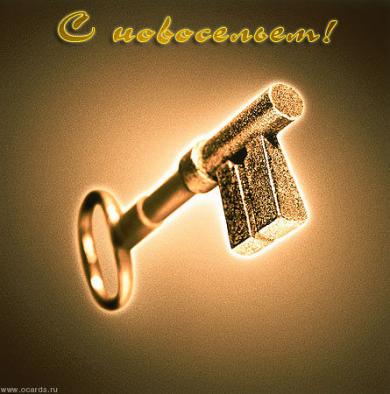 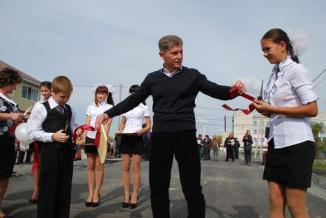 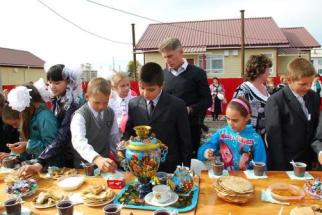